NEED & IMPACT            COORDINATOR                 COORDINATED RESPONSE		             RESPONDERS
Legal Services:
RWU Immigration Law Clinic
Pro Bono Collaborative
Dorcas International
ACLU
35,000 to 50,000 undocumented Rhode Islanders
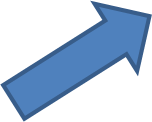 Families and loved ones of undocumented RIers
Legal Advocacy and Education:
RWU Immigration Law Clinic
Pro Bono Collaborative
Dorcas International
Progreso Latino
Diocese 
ACLU
Incident Response Center (2-1-1?): Place where raid in progress is reported to contact 1st responders and give referrals, as needed
RI Employers
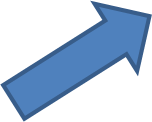 RI non-profits absorbing greater need
Coordinator of Resource Providers  and Legal Structure
(development of training, coordinating services, providing resources, navigating systems

(Center for Justice?)
Psycho-Emotional Support Services:
Critical Incident Stress Management Team
Pro Bono Social Workers network(?)
Doctors/medical providers
Lifespan(?)
RI Schools and Afterschool programs
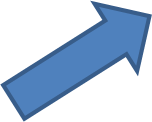 Adult education and workforce training providers
Social Supports:
RISCC
Local churches
EFA
CAPs
Free clinics
Sojourner House
Response Collaborative: Team who will be dispersed to respond to raids depending on locale who will participate in planning

Includes: Legal, Medical, Psycho-social, Social, Financial
RI municipalities and agencies
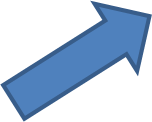 Psychological and medical service providers
Responsive Philanthropy
UWRI
RIF
Van Buren
GCRI members
Haymarket
Others?
2-1-1 and the Point increased calls
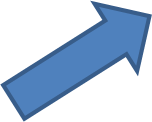 Funding likely needed
Education/outreach likely needed
Education/outreach  & funding likely needed